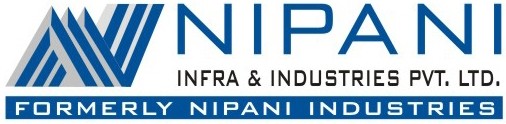 INTRODUCTION of NIIPL 

Nipani
Infra &
Industries
Private
Limited
INTRODUCTION
Established in the year 1996, 
NIIPL has vast experience of over 20 years 
A turnkey structural steel construction solutions provider,
Experience in working difficult terrains.
Successfully Completed over 500000 Sq Ft using LGSF.
Strength over 500 worker and 30 Engineers
100% OTIF rate.
One of the Pioneer’s in LGSF technology in India
Your priority is our business.
OUR BUSINESSES
Academic Institutes
Staff Housing
Watch Towers
Barracks
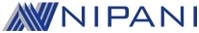 Colf formed steel construction
Conventional Construction
NIPANI INFRA & INDUSTRIES PVT.LTD.
Our Presence
Corporate Office –  Jabalpur Madhya Pradesh
Factory  –  Jabalpur Madhya Pradesh
Design Office   –  Pune, Maharashtra
Head Office Jabalpur
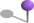 +91 761 4022215, 9300626212
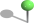 Design Office Pune
www.nipaniindustries.com
OUR PRESENCE
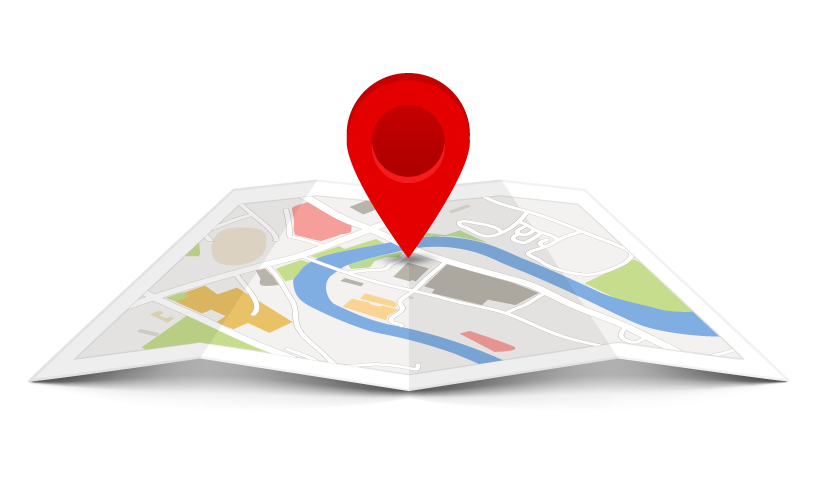 GSTIN – Of Various States
Head Office Jabalpur
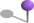 Design Office Pune
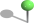 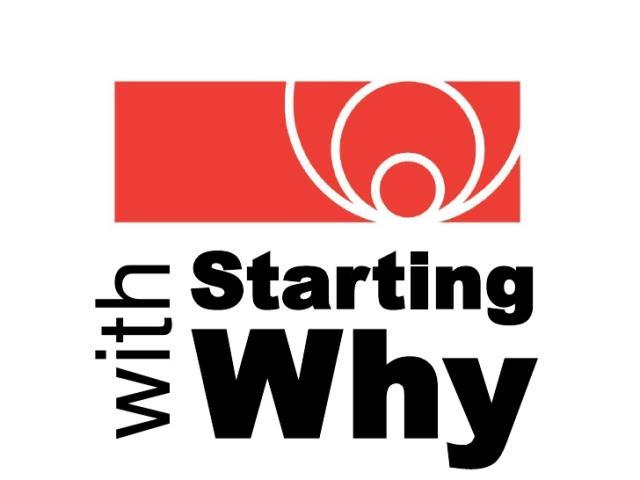 [Speaker Notes: As an Engineer we always question on existing things, because this developed in our neurons to ask WHYYYYY?
Why We are Here, Why is there need for Brain Storming the existing System ???
Of course for Improvement !!!
And We know It has to Change!!!
Because Change is the only thing which is permanent!
And Also the Biggest room in this world  is the Room of Improvement!!!]
GHTC INDIA Challenge
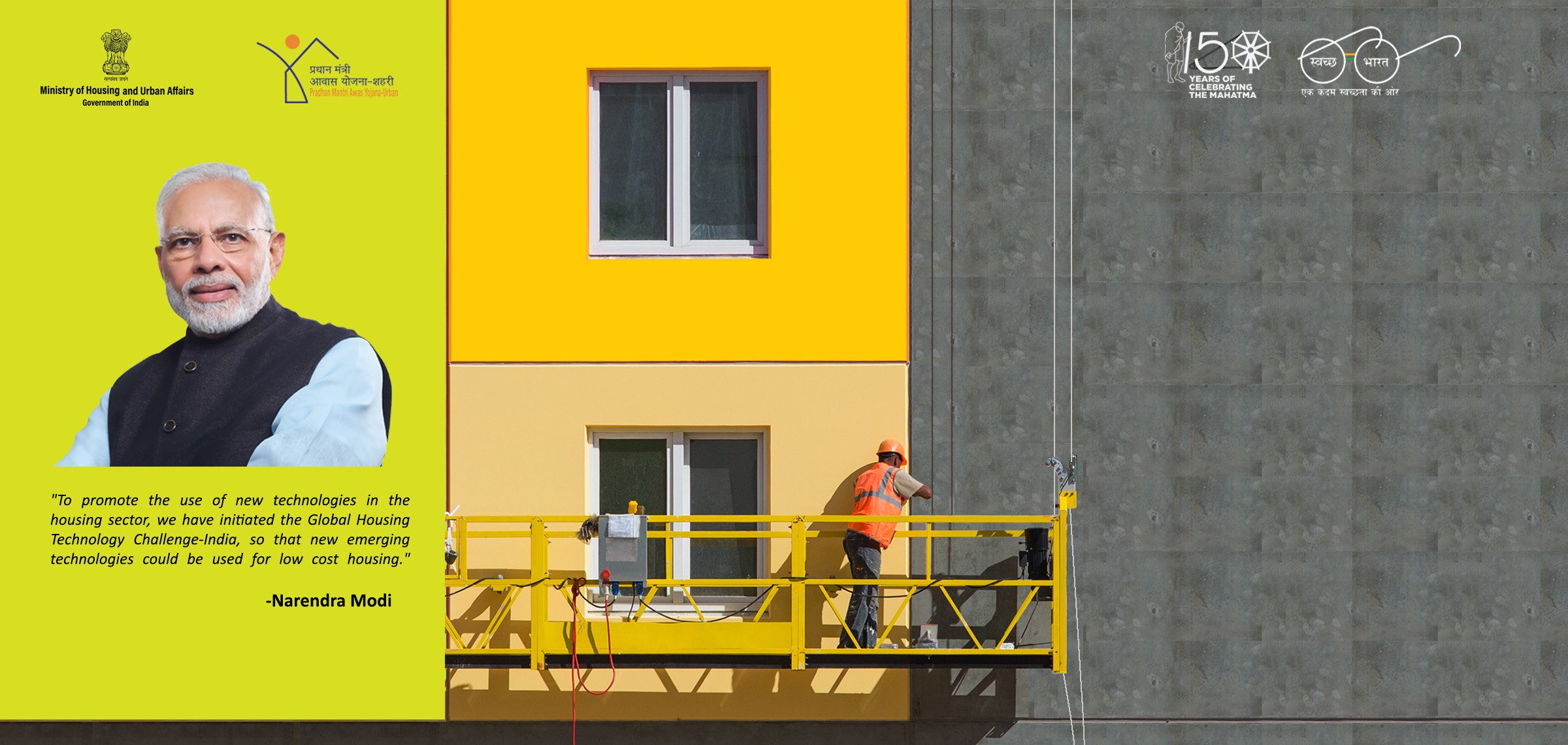 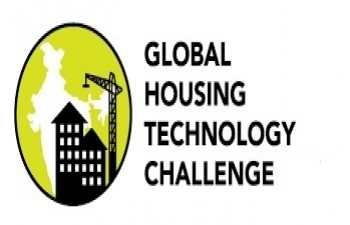 [Speaker Notes: As per commitment of our Honable PM Shri Narendra Modi Ji, Housing for all will be there by 2022.
Moving with Promie  & Policy of Existing Govt  Ministry of Housing and Urban Affairs organized thi Expo cum Challenge. Our Main Challnge today is to complete a Time Bound project with a Sustainable , Faster and Eco Friendly Solution.]
Our Aim – 
Is to replace RCC with Innovative Construction Technology.
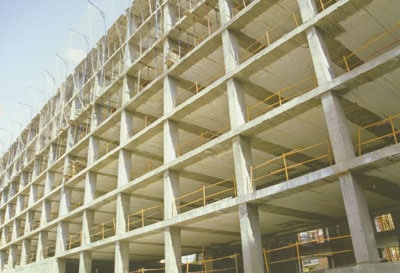 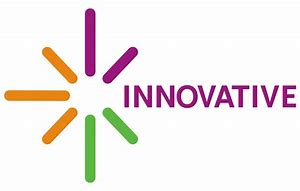 [Speaker Notes: What I get from this word “Replace” is to change the existing system with a Robust one…..
We all had a ride on “Tanga” yes The Horse Cart , 
In order for faster movement of cart, we can reduce the dead weight of Cart , putting efficient bearing on wheels ….. No No Not at all because these are short term solution.. 
What is desired to change the Horse as a source … Because for faster movement Source is the Bottle neck…
Similarly ….When we think of replacing RCC, we must think of a solution which has a different source that is other than Sand Aggregate, Cement and Water..
So we need to adopt a solution which has Least dependency on Sand Cement Aggregate and Water? … Something like a Dry system..]
Need to Replace The RCC with a Proven Technology Which is……
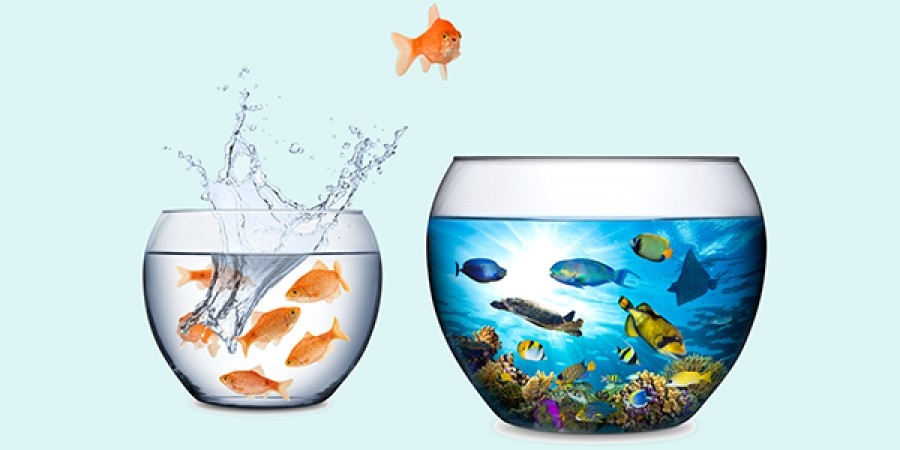 [Speaker Notes: So we need to wisely adopt a technology ,,,, A technology which is…]
A technology …..
Which is Viable !!!!!!
Viable with respect to Project Size…
[Speaker Notes: Viable with respect to project size, that is from 10 thousand sq ft to 100 thousand of sq ft.
Such as there is a Product in which plant has to be set at Site may not be Viable for a smaller project of say 10000 SQFT…

Or 
A product being centrally manfactured but due to its huge size and weight may not be viable for Mega Project at Difficiult terrain.

So we must  choose a Proven Technology which is viable for all sizes of Projects irrespect of the Terrain or Transportation Constraints.]
A technology …..
Which is Sustainable !!!!!
 with respect to various Geographical location, seismic zone, or disturbed Areas.
[Speaker Notes: Yes Sir Its is Sustainability ,, Be it Temperature, Earthquake prone areas, Socio – Demoghraphic conditions, Disturbed areas, Difficult Terrain. The Product must be Sustainable.]
A technology …..
Which is Faster !!!!!
 to complete time bound projects.
[Speaker Notes: As per commitment of Our Honrable Prime Minister, we need to finish this project by 2022 , So for a Time Bound project a Technology must  be a Rapid Construction Technology.]
A technology …..
Which is Lighter !!!!!
 so that dead weight of the building is least, with requisite strength.
[Speaker Notes: Dead Weight of a building plays a Vital Role in many aspects …
Like In Earthquake… Loss of Life happens due to heavy weight of Structures collapsing on the people inside the building.]
Last But not at all the Least


A technology …..
Which is Eco Friendly !!!!!
 for safeguard of environment and our next generations.
[Speaker Notes: Urbanization is on the Full pace,,,, We are talking to keep the open space for healthy , We are bound to go for Mass Construction, so we must not overlook the point of Construction & Demolition Debris.  In order to Fulfill the Commitment PMAY 2022 , we must not sideline the future disatourus outsome for out next generation due to this Construction and Demolition Debris. So choose the Eco Friendly Product.]
Solution 
to 
all Problems
[Speaker Notes: We must adopt a Proven Technology which is Solution to all the problems.]
So here we presenting a Answer to all Problems

A proven Technology

Promoted by BMTPC
Approved by MES
Incorporated in CPWD SOR

Used by Various Premiere Govt Department Such as IIT Guwahati, IIT Mandi, UPRNN, Northern Railways, Bihar State Power Holding, TTD, PIU and many more.
[Speaker Notes: Many Proven technologies have many rates based on their sizes But LGSF has only one that is 174.10 Rs/KG in CPWD SOR.]
LightGaugeSteelFrame
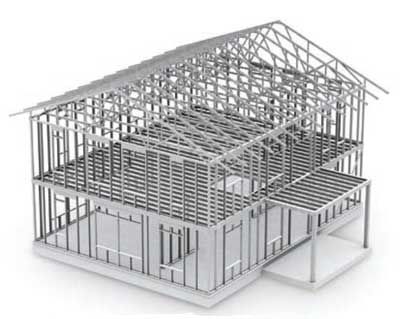 Introduction toLightGaugeSteelFrame
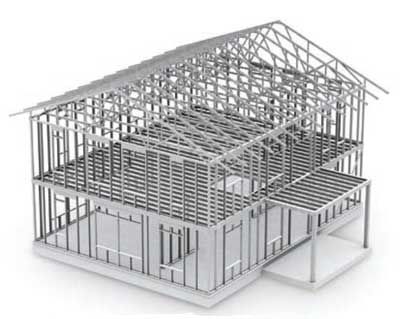 [Speaker Notes: As LGSF is a quite familiar and A proven Technology…. I will Skip This part and move my presentation to show how it’s the solution to all problems.]
Viability
As No Heavy Machinery Required to  Handle it on the Site it is Viable.

No Huge set up  or Plant is required at site it is Viable.

Due to its Light Weight Its can be transported and erected wherever a Man can reach on foot.

So It is viable for all size of projects as it can be shipped ---  From A Car or A Cargo
Sustainability
It is the most suitable type of construction technology for various Demographic, Seismic, & Political areas.

LGSF is a Proven technology  for Mass housing across the Globe.
[Speaker Notes: LGSF is the technology which has proved its sustainibility across various countries in Mass Housing Projects.]
Proven Track Record of LGFS in Mass Housing across the Globe
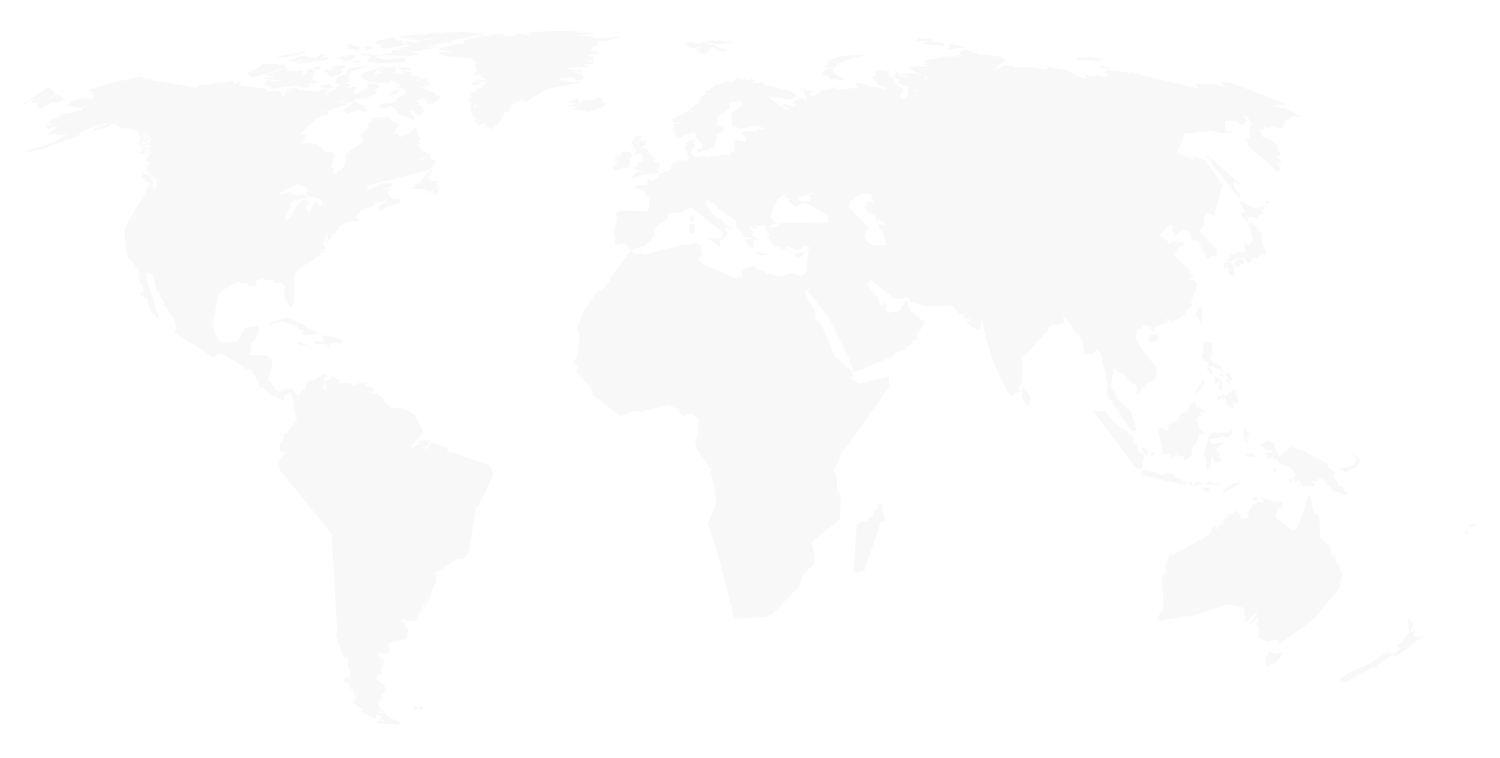 USA
IRAQ
PAKISTAN
MENA Countries
ETHIOPIA
INDIA
GABON
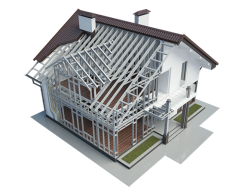 MOZAMBIQUE
ANGOLA
Sustainability
On top of It,

We at NIIPL successfully
constructed 
5 Lakh Sqft of Buildings
using LGSF technology Pan
India worth 
150 Crore during Last 
10 years.
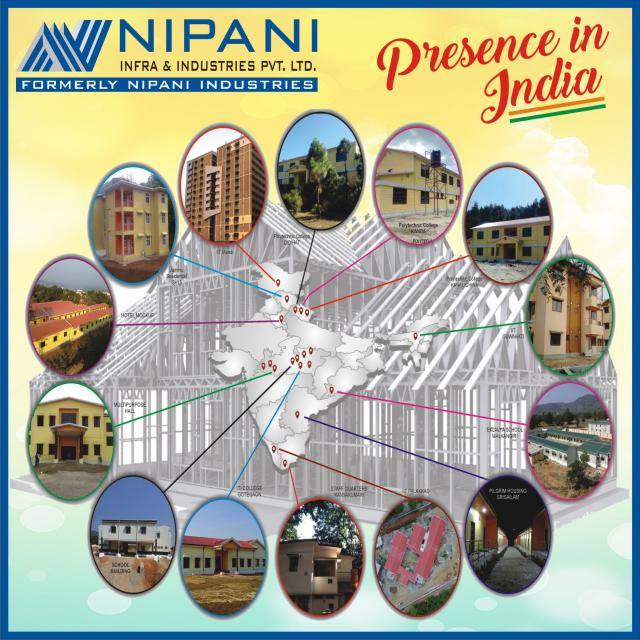 [Speaker Notes: We have Covered Almost all Part of India, Right from Jammu to Kanyakumari and Mid West to North East States.]
Faster
With our Current Set up at Nipani Infra & Industries Pvt Limited we can approximately manufacture and supply 1500 MT of LGSF which can cater around 300000 SQFT of construction.

For Mass Housing
	With our current manufacturing and Erection prowess ,NIPANI can fully construct 1000 Dwelling unit Just in 15 Months.

Construction Time can be reduced
upto 60% with balanced
integration.
[Speaker Notes: Taking Higher side 50 Kg/Sqm Consumption ,  30000 Sqmtr or roughly 300000 Sqft of area can be constructed with these supplies.]
Lighter
As LGSF is made from 0.75 mm to 1.5 mm thick high strength Galvalume Sheets.

Due to its Optimum design for Load bearing walls and its Uniform Distribution load bearing frames makes its Light. 

Its dead weight is 1/4 th of the
RCC and many other proven
technologies.
[Speaker Notes: Remember Leesser the Dead Weight .. Lesser the Casualties in Earthquake.]
Eco Friendly
As LGSF is Made of Steel , its completely recyclable, which make its most eco-friendly out of all available proven technology.

Since its has low Dead Weight, so lighter foundation is required. Hence Least dependability of natural resources such as Sand And Aggregates.

Water requirement is also very very low as compared to RCC and other Technologies.
As India is a

Developing Country

It’s a Construction Country too…
LGSF is the technology with minimum

 
Construction and Demolition Debris
[Speaker Notes: As India is a Developing Country It’s a Construction Country too… to Dhool to Udegi.]
AS LGSF IS A BALANCED INTEGRATION of
We at Nipani Infra & Industries pvt Ltd acquire 
Full Fledged Design Team, 
Fully Equipped Manufacturing Plant and 
Nipani Certified  erection Teams 

  is the Ideal Proven Technology to take   
       up this Noble cause Project of
       PMAY 2022 . 

      Make Construction Faster
      Lighter and Easier with LGSF 
      by NIPANI.
DESIGN
Manufacturing
LGSF Building
Erection
[Speaker Notes: Now I will Present One Project complete cycle just to show how our capacity of doing project Faster Lighter and Easier is a Eco Friendly way.]
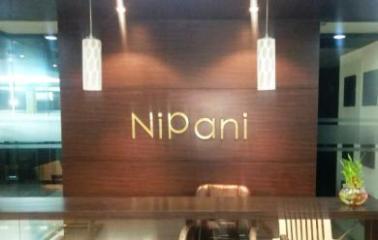 Presenting G+2 Building at Tilak Bridge Project of Northern Railway Pre Engineered Building using Light Guage Steel.
[Speaker Notes: We have selected Delhi site ,  so that you all may visialize , How LGSF is fasetr, viable, sustainable most importantly Eco Friendly, as its very difficuilt to get construction done in delhi due to pollution index.]
Preparation of Design Documents & Drawings
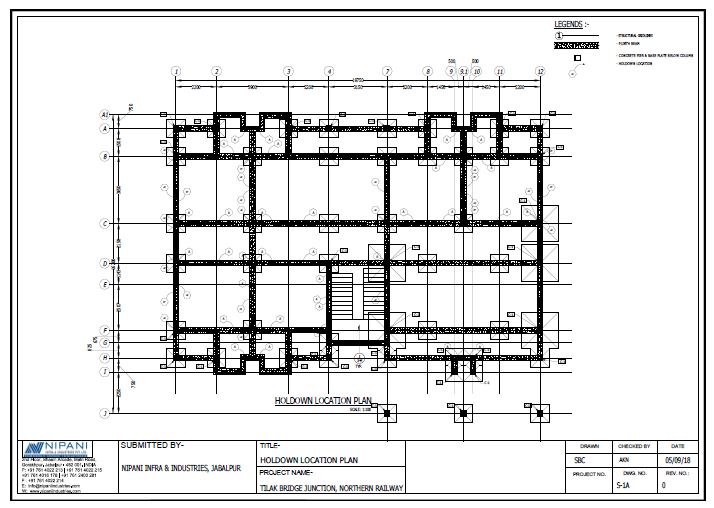 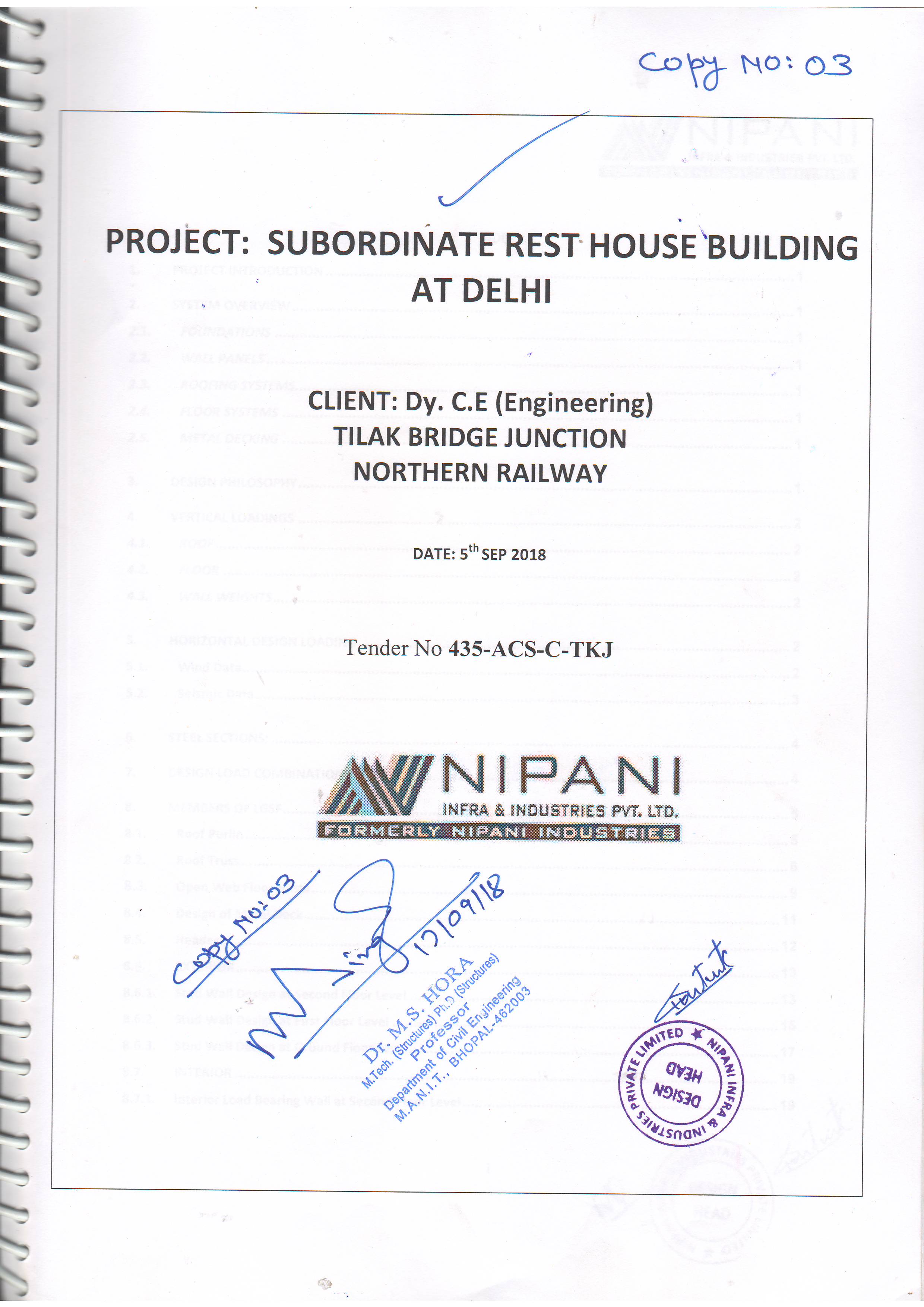 Project Design Report
Vetting of Design by Third Party
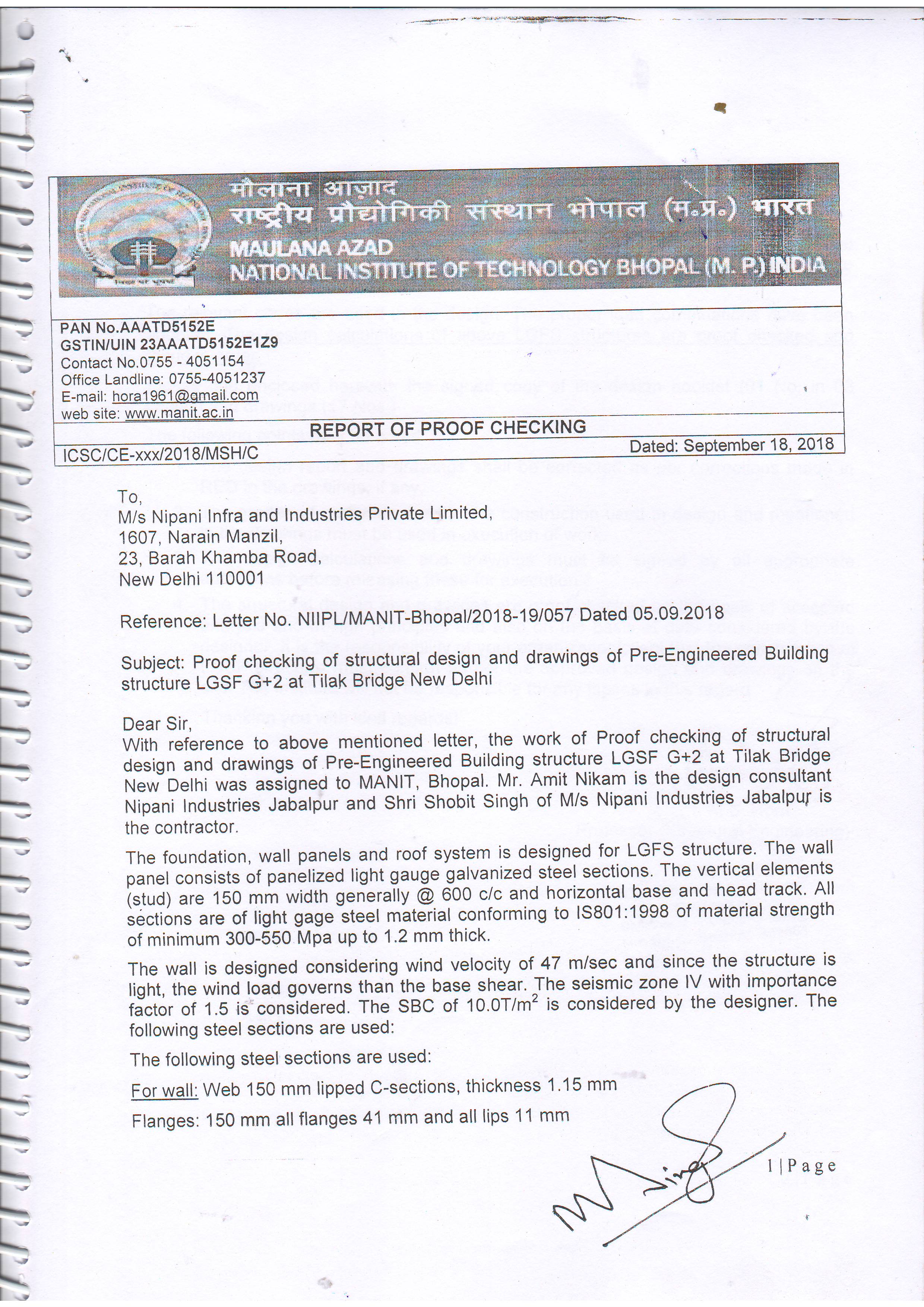 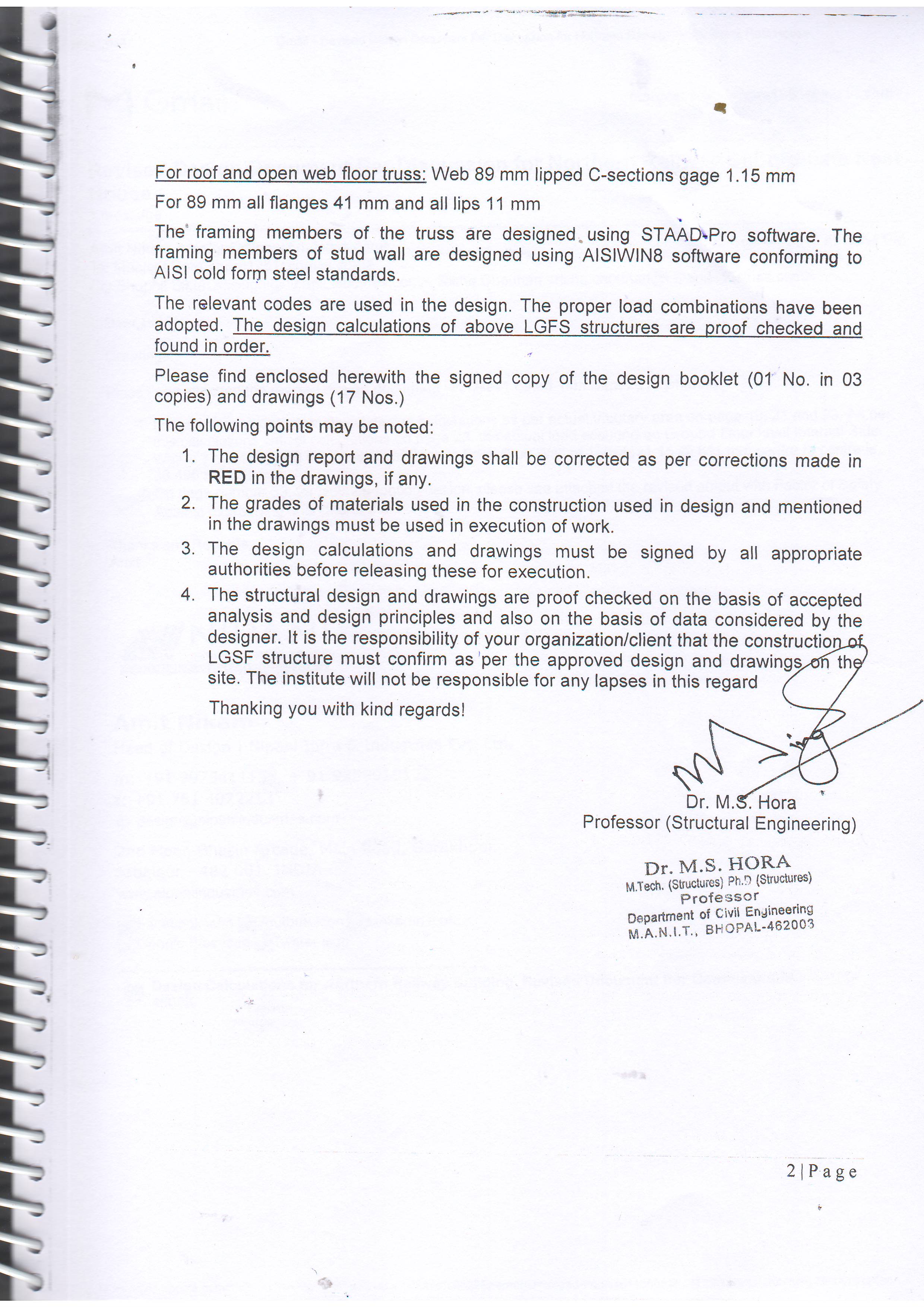 Foundation at Site
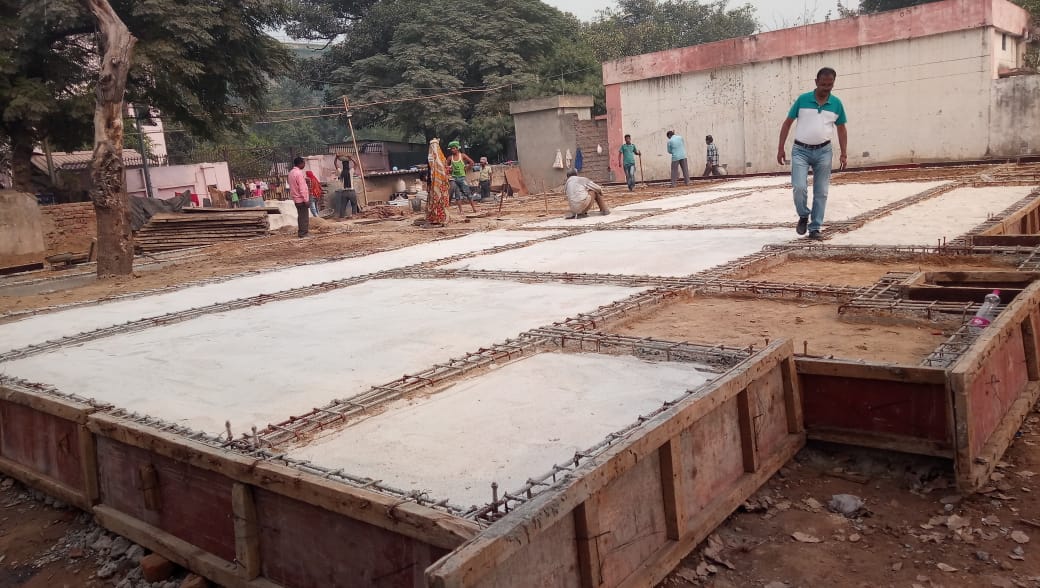 Wall Assembly and Erection
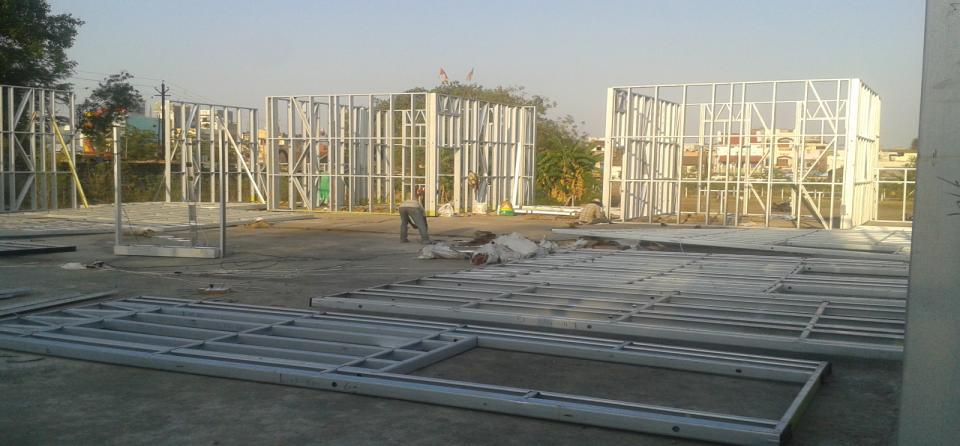 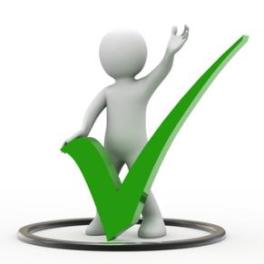 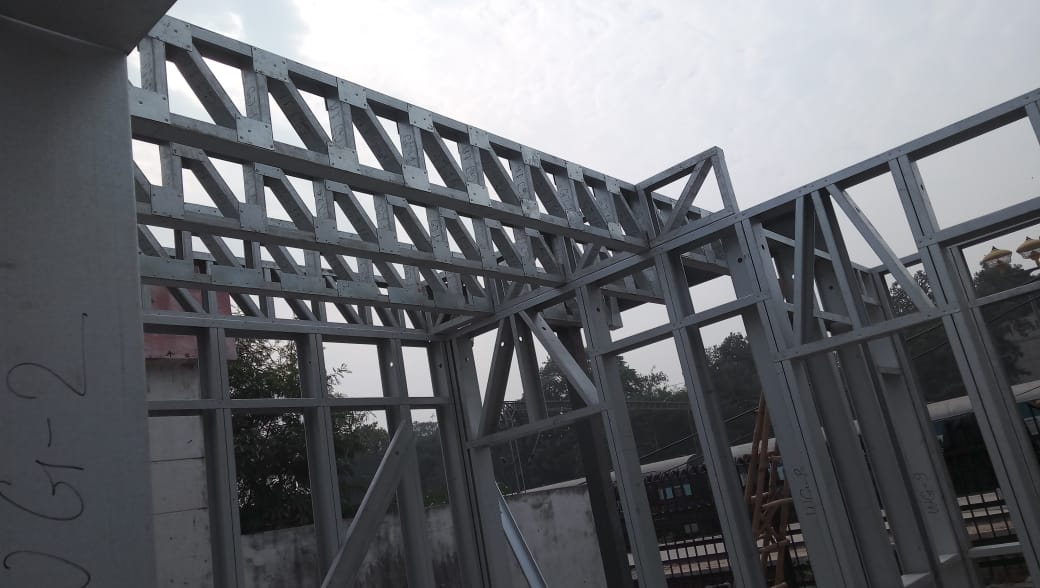 Deck Sheet Fixing and Slab Reinforcement
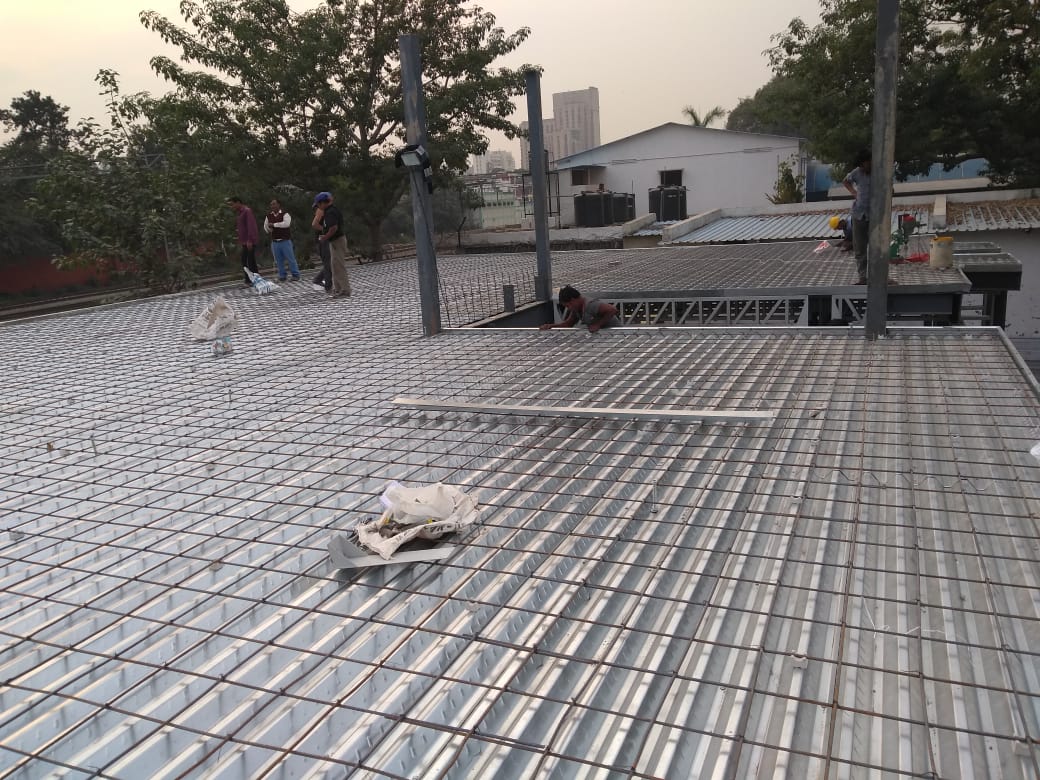 Slab Casting
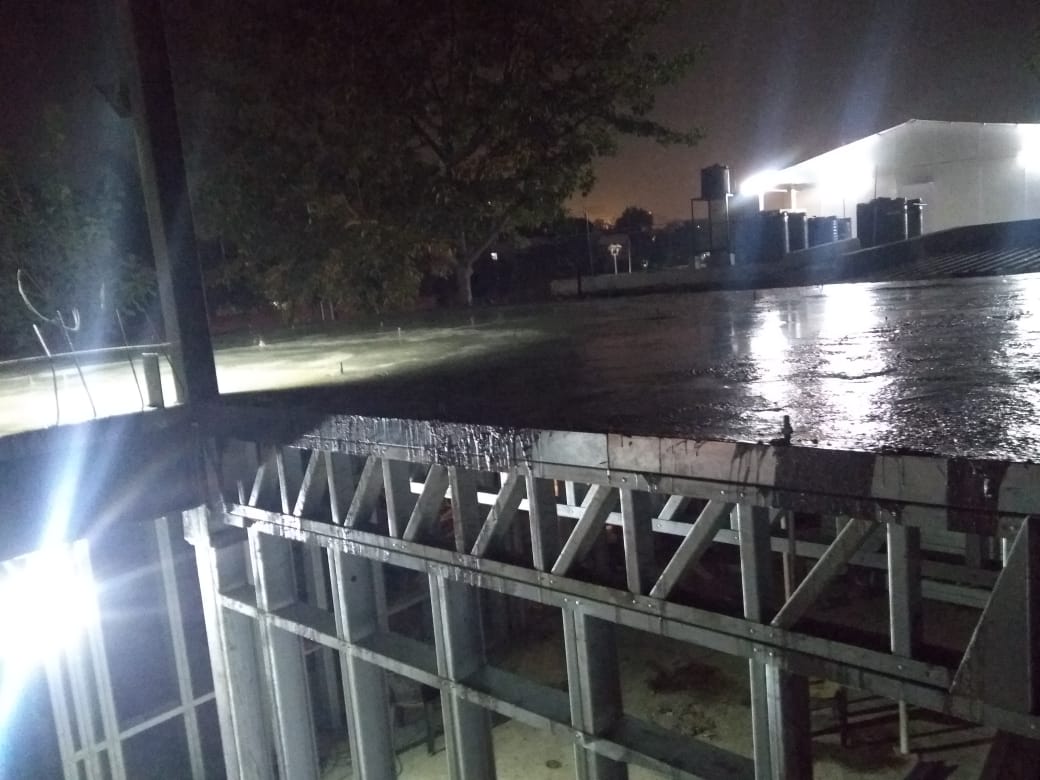 Next Floor Wall Assembly and Erection
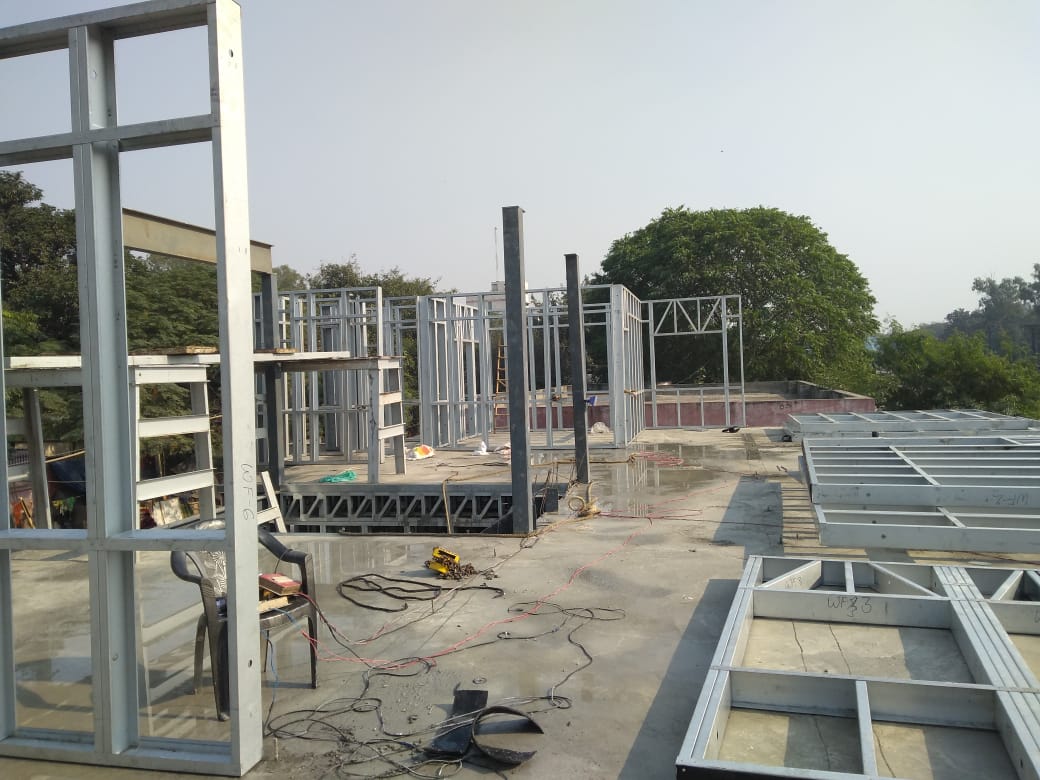 Light Gauge Steel Structure with RCC Intermediate Floors
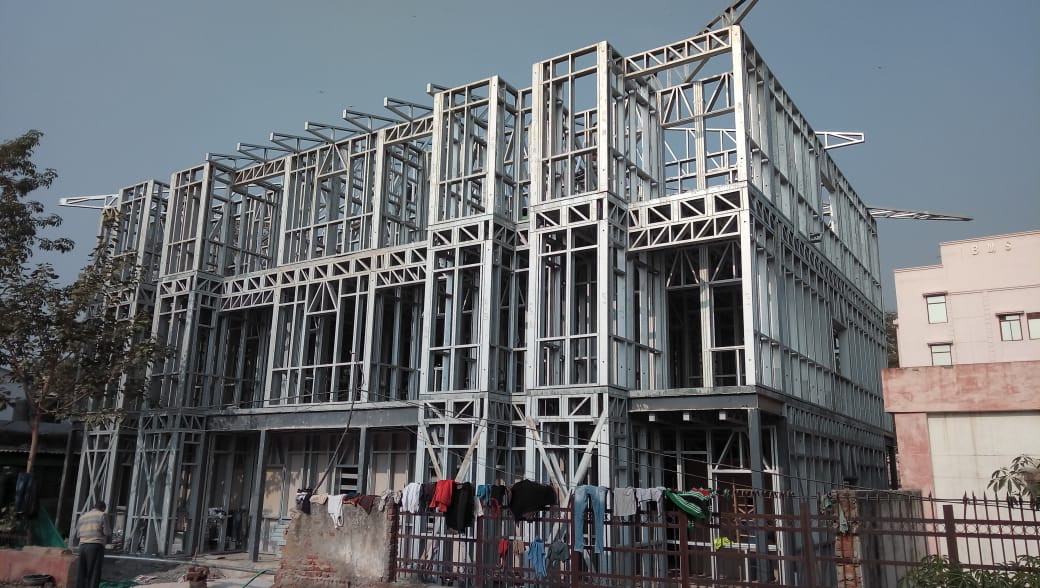 External Face Boarding
Insullation Fixing
Service Pipes Fixing
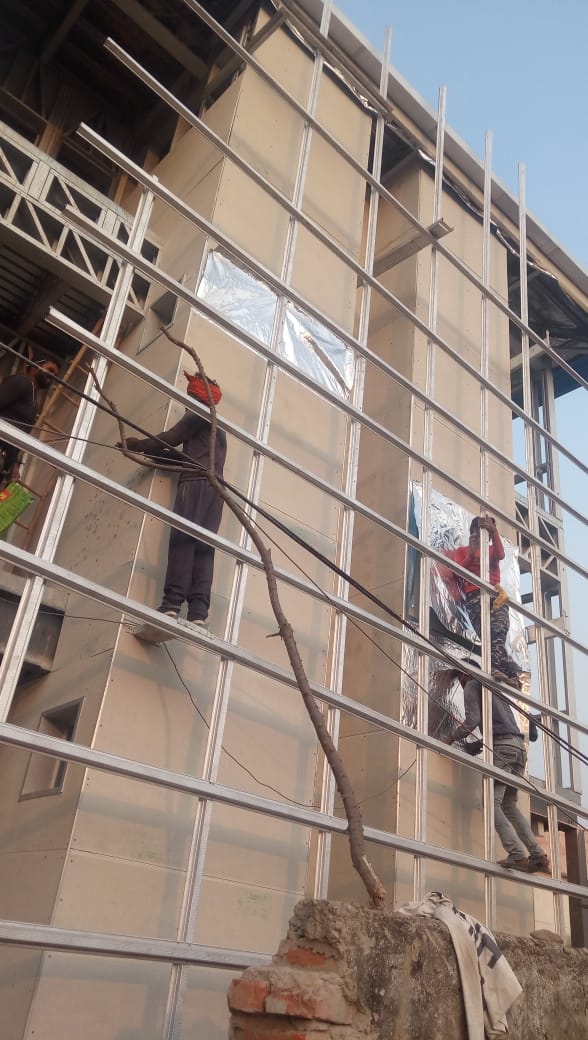 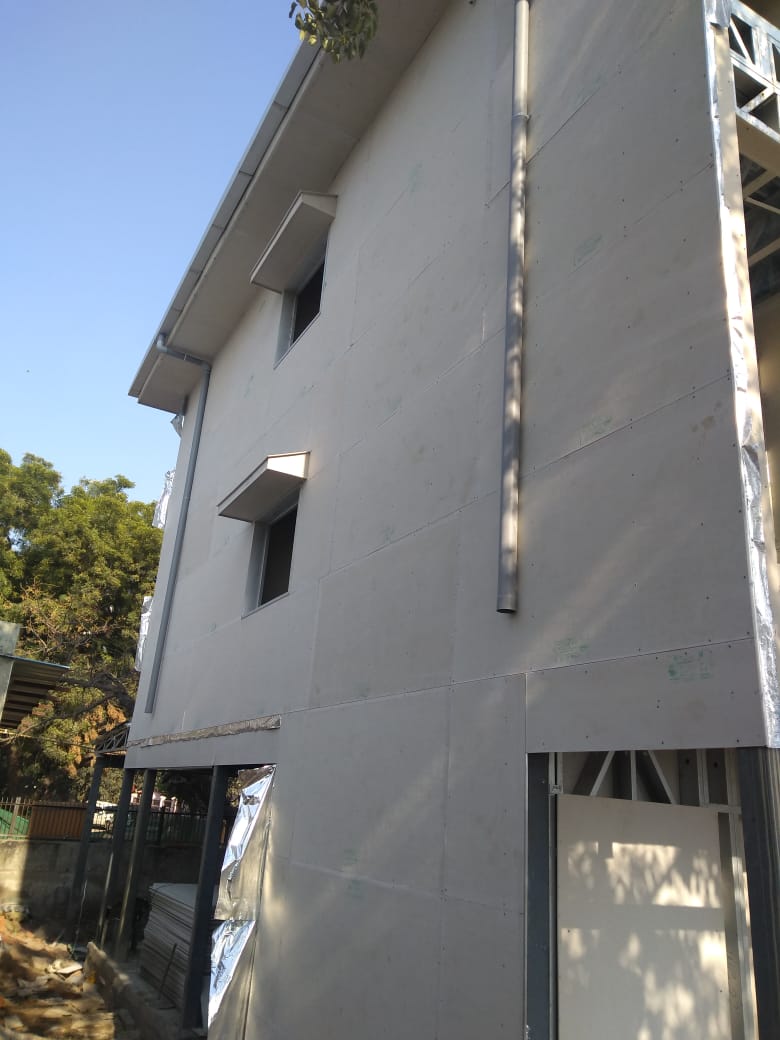 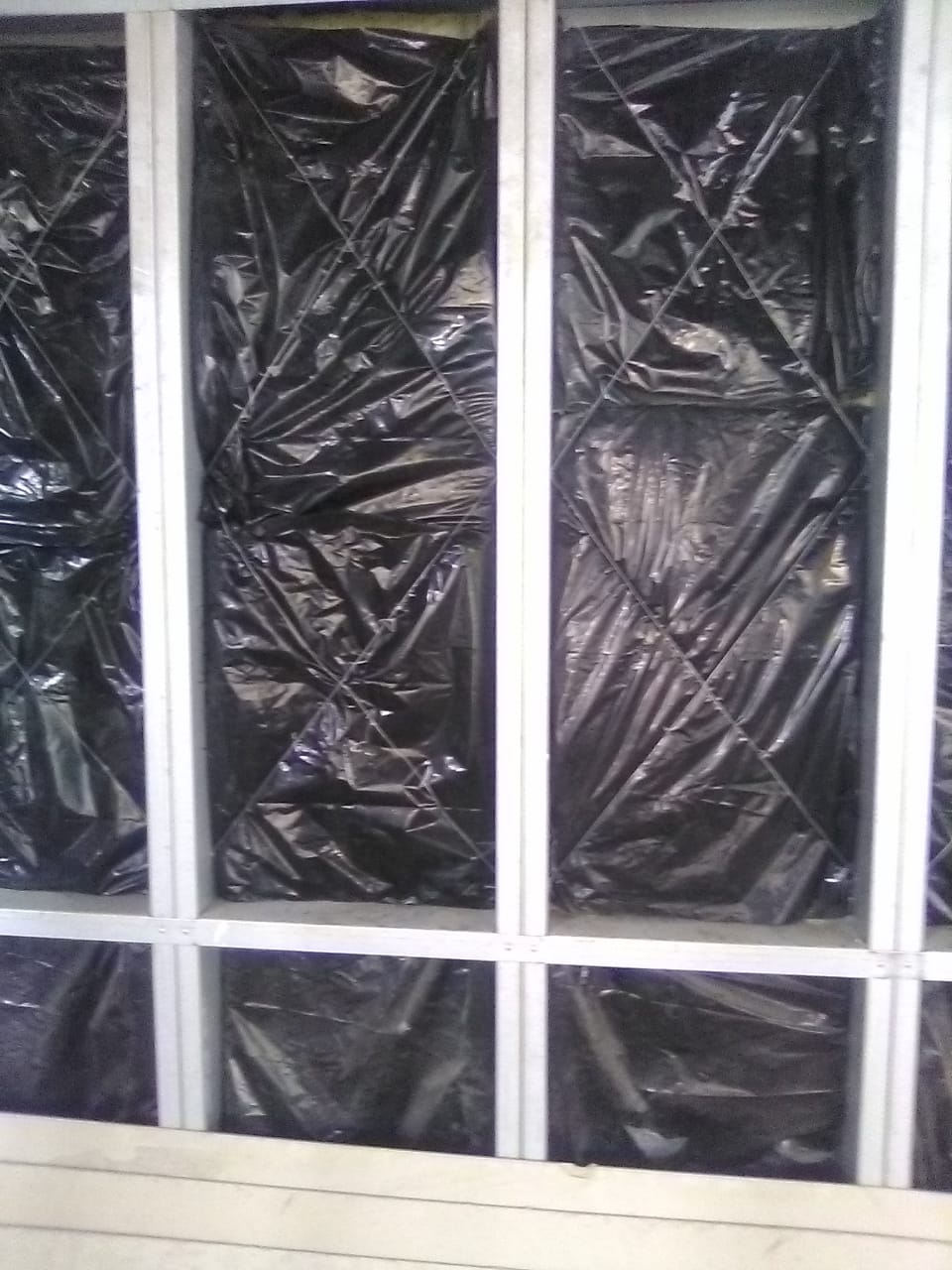 Internal Electrical Pipes Fixed
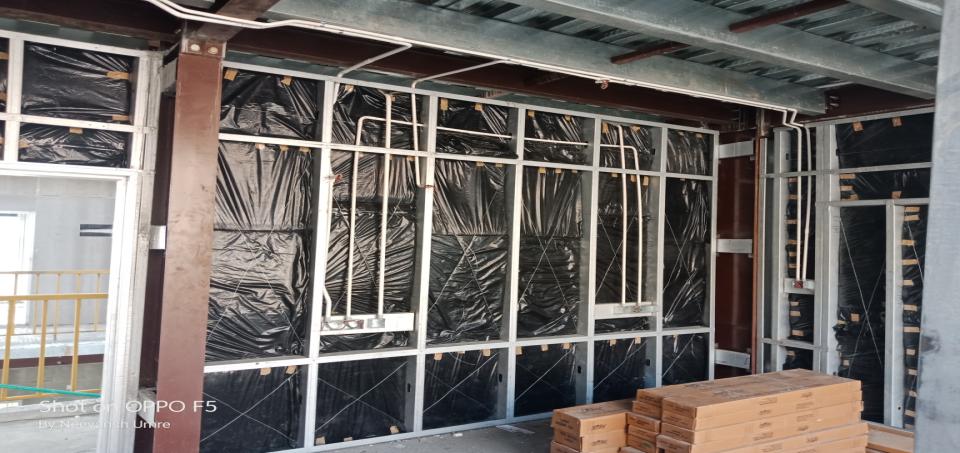 Internal Board and Wall tile fixing
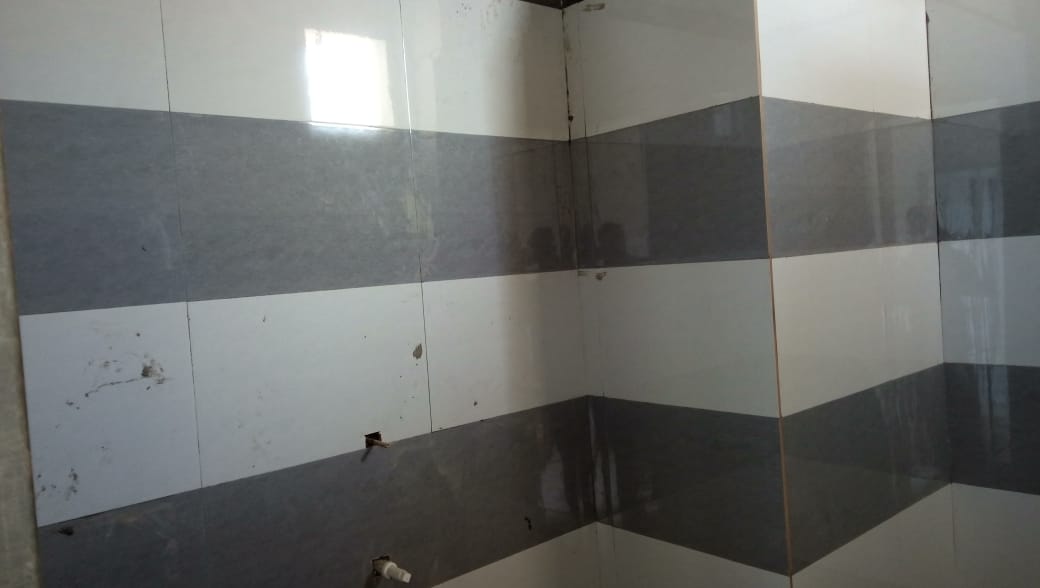 Internal Finishes
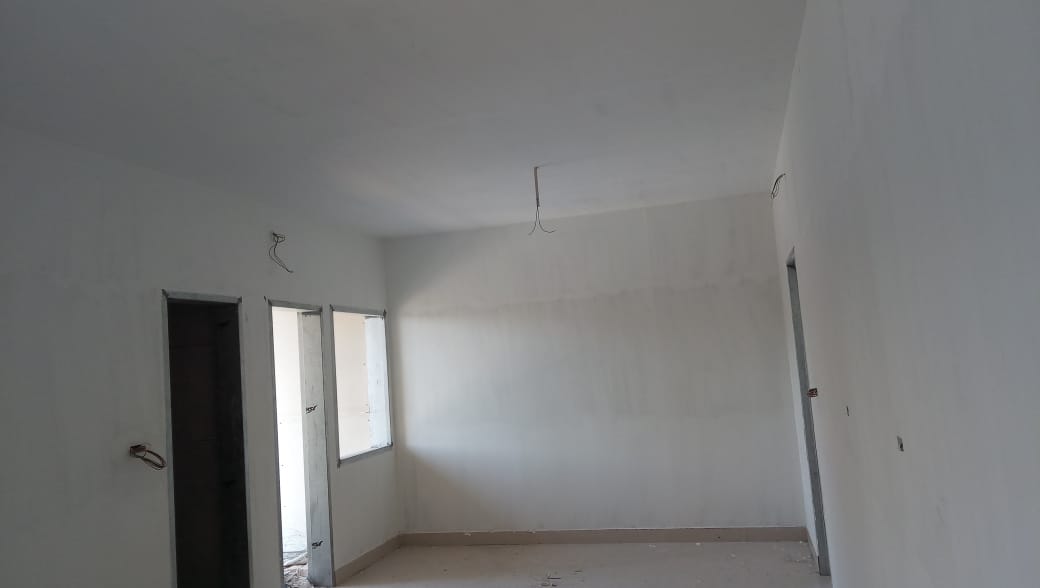 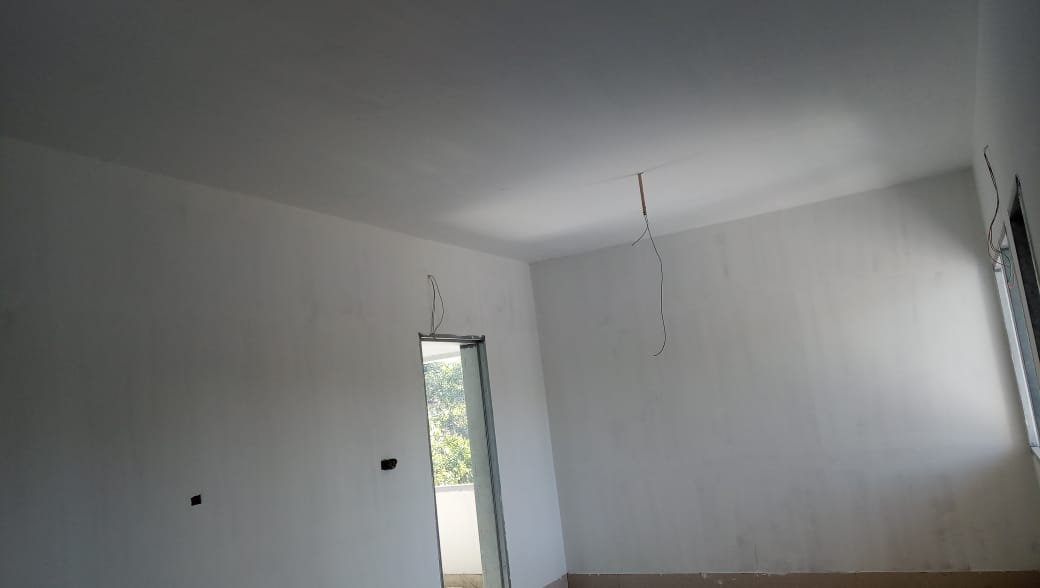 External Finish
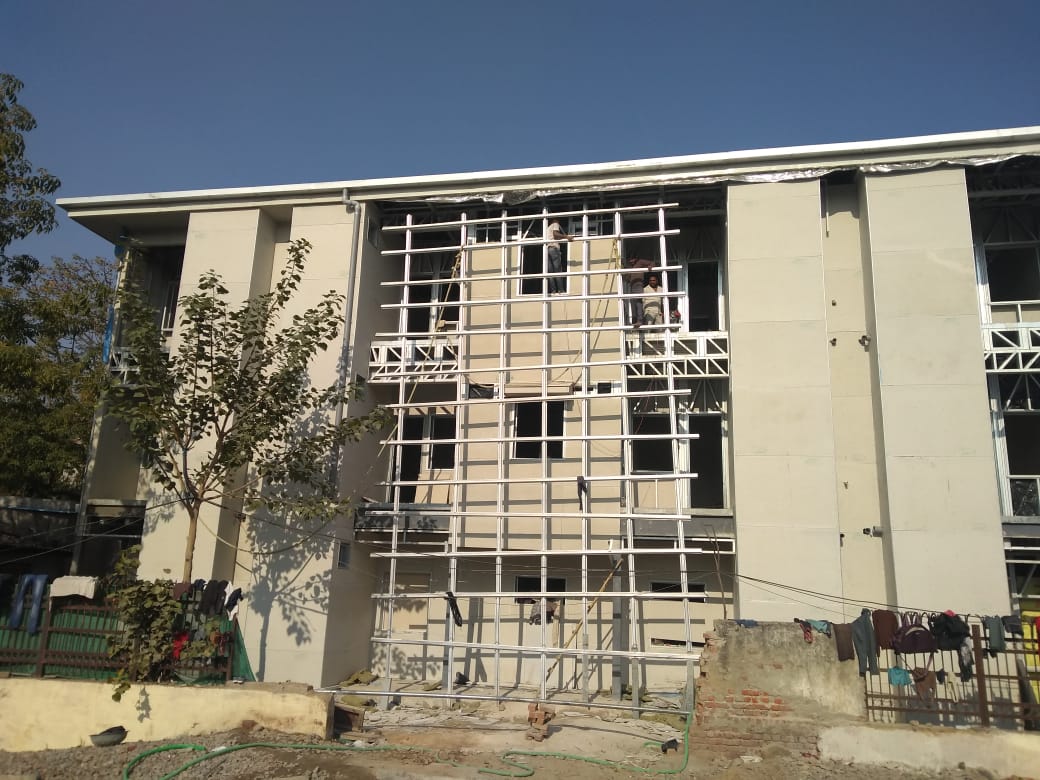 Proposed External Finish
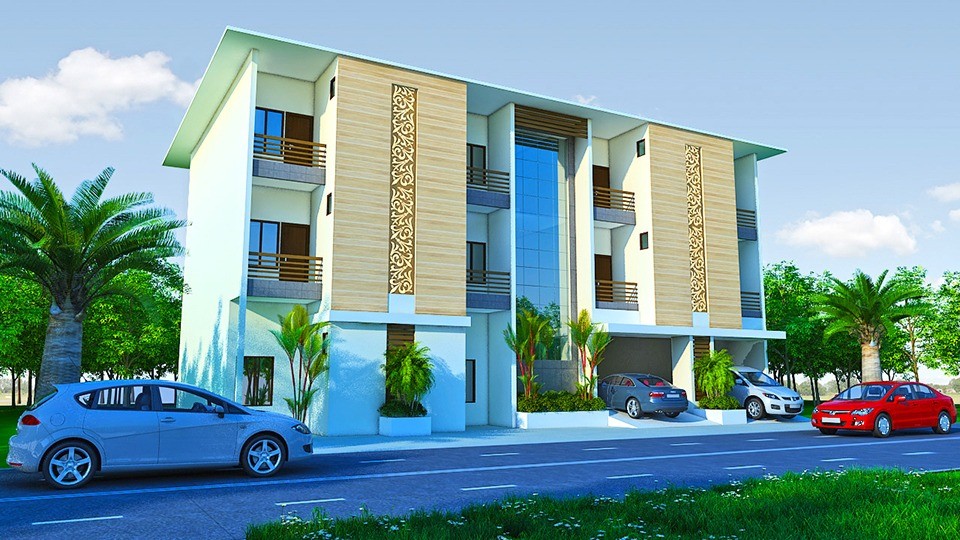 Our Proven Track Records
Successfully completed over 40 LGSF projects with 100 %OTIF. 
Associated in several project in Premier education institutes in India such as IIT Guwahati, IIT Pallakad, IIT Mandi.
Associated with several Government Department such as  
MPPWD, 
Orissa PWD, 
MP Police Housing Corporation, 
Orissa Police Housing Corporation, 
CPWD, 
PIU,
MP State Co-operative Marketing Federation, 
UPRNN and many more.
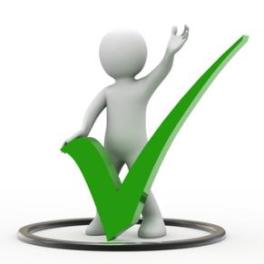 L
G
S
F
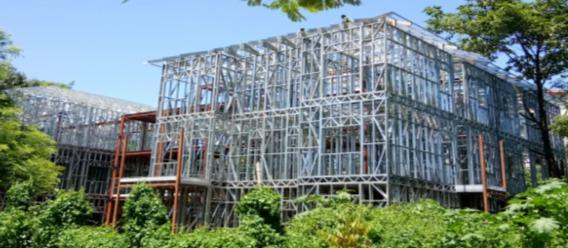 Guwahati Assam
F
I
N
I
S
H
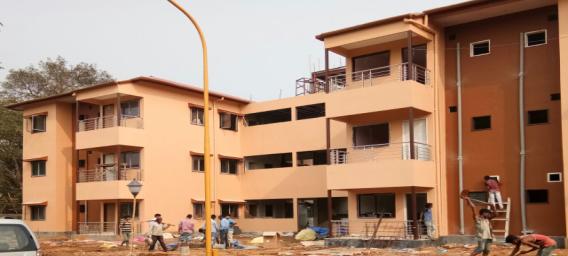 SRISAILAM - AP
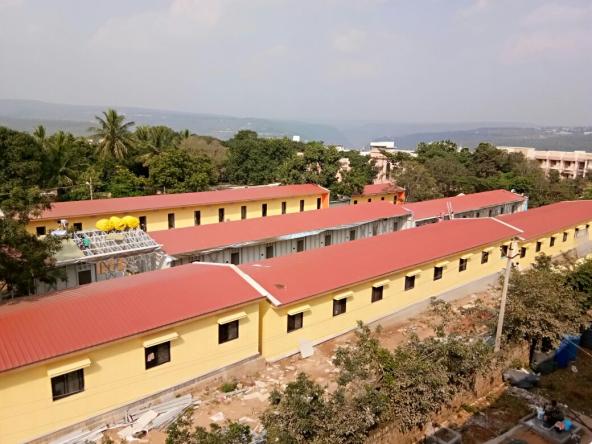 SRISAILAM - AP
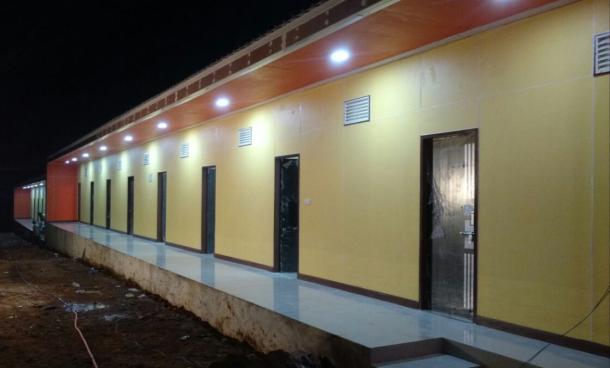 L
G
S
F
Madhya Pradesh
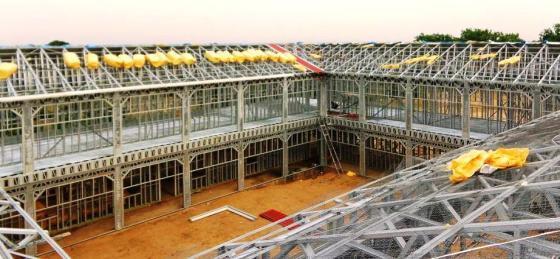 F
I
N
I
S
H
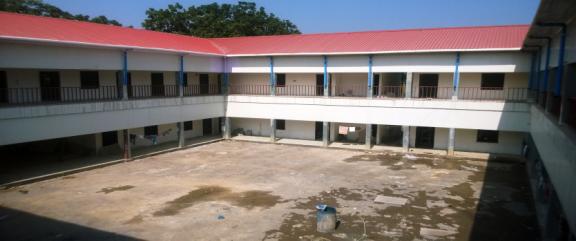 L
G
S
F
Madhya Pradesh
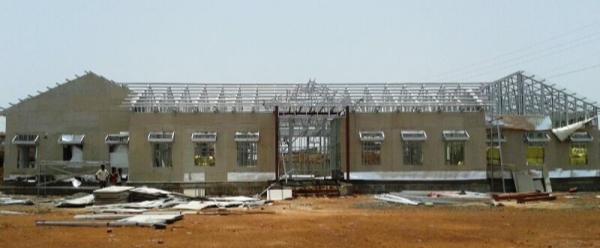 F
I
N
I
S
H
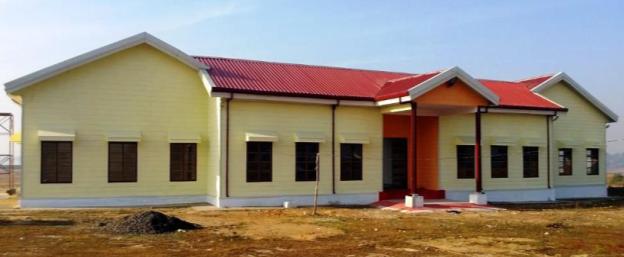 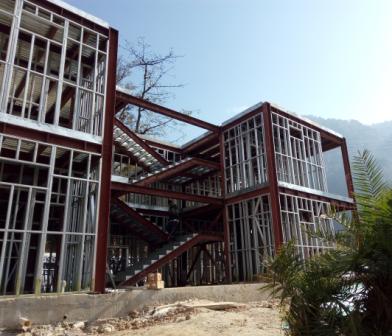 Mandi - HP
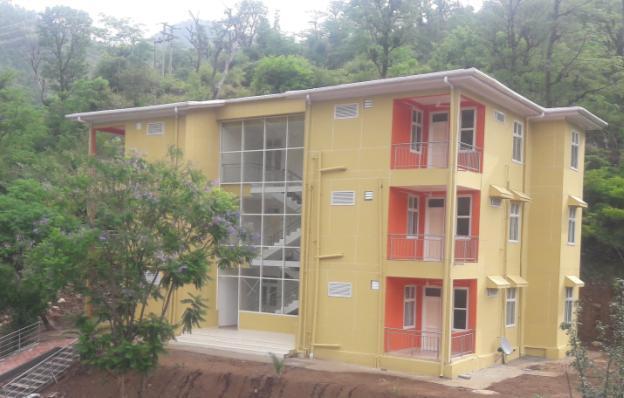 Palakkad - Kerala
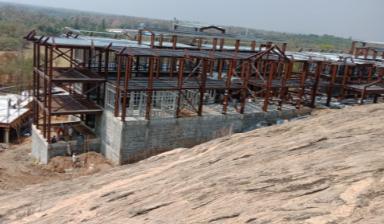 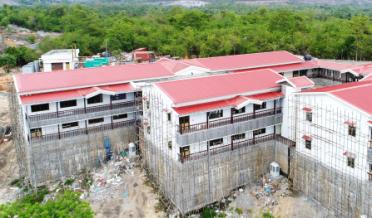 Palakkad - Kerala
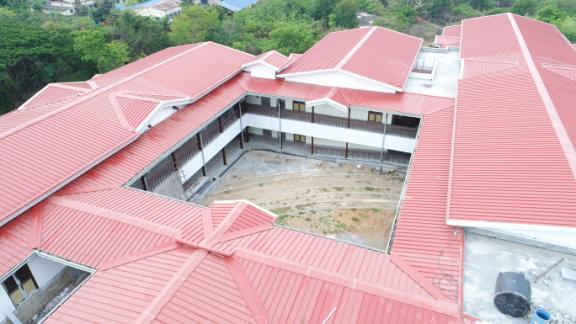 For Further Update You may Visit us @
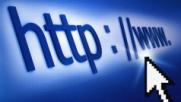 www.nipaniindustries.com
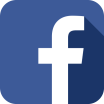 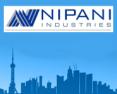 @nipaniindustries
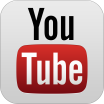 Nipani Industries
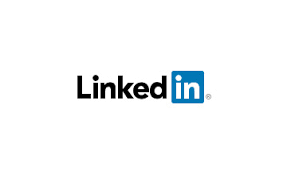 Nipani Industries
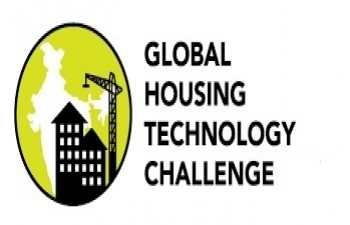 Thanks

Now Open for Questions.
[Speaker Notes: Thanks for Listening me with patience, Hence  I rest my Case to Jury. Over to you for any Questions.]
SLIDES 

FOR QUESTION AND ANSWERS
Merits of Steel Based Building
Dead weight -  More than 60% reduction.
 Suitability for high seismic zones  (Zone IV - V)
 Construction Time – reduced up to 60 %
 ROI - Early Operations for Hotels, Hospitals, Malls etc.
 Flexibility in design – large spans and architecturally pleasing 
 Savings in Carpet Area is saved due to slender steel sections
 Less space required for material storage and preparation
 Tidy premises – Safe for workers
Life Cycle Cost
External Insulation Finish System (EIFS)
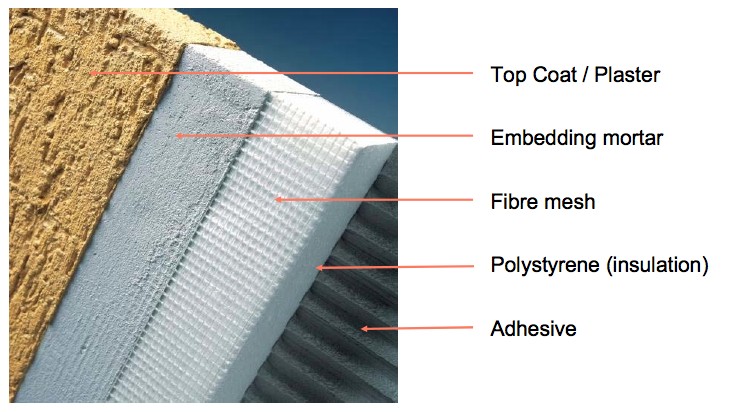 Cold formed steel Designing elements
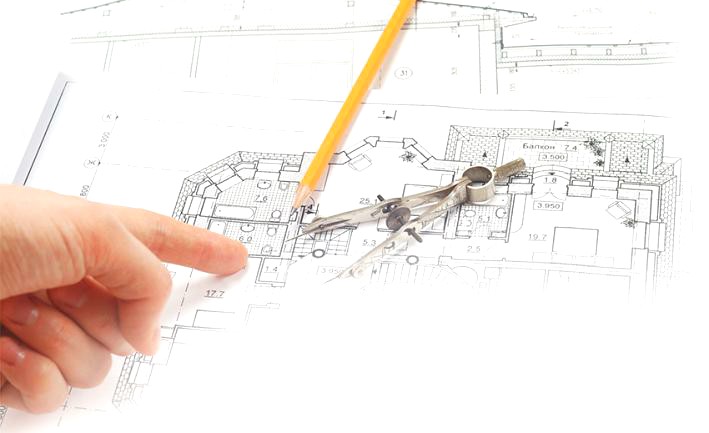 Design Criteria
 Building Codes
 Standard CFS codes
 Indian Codes and Standards
 Certification
 Usage of CFS Framing
IS 875: Part 1 to 5 – Loads on Structure
IS 800: 2007 – Design of Steel Structures
IS 801: 1975 & AS/NZS 4600:2005 – Design of Cold-Formed Steel
IS 456: 2000 – Design of Concrete
IS 1893: 2002 – Earthquake Resistant Design
Cold formed steel Certifications
ICC ES Certification in the US (ESR-2361)
ATI Certification in the US (CCRR-1030)
CE Certification in Europe (1224-CPD-0200)
Certification in Poland (AT-15-8394/2010)
SASFA Accreditation in South Africa
NZ and AUS certification
Approved in Iran
Approved in Afghanistan
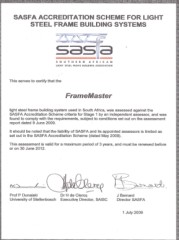 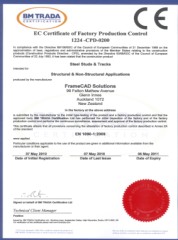 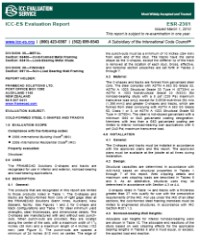 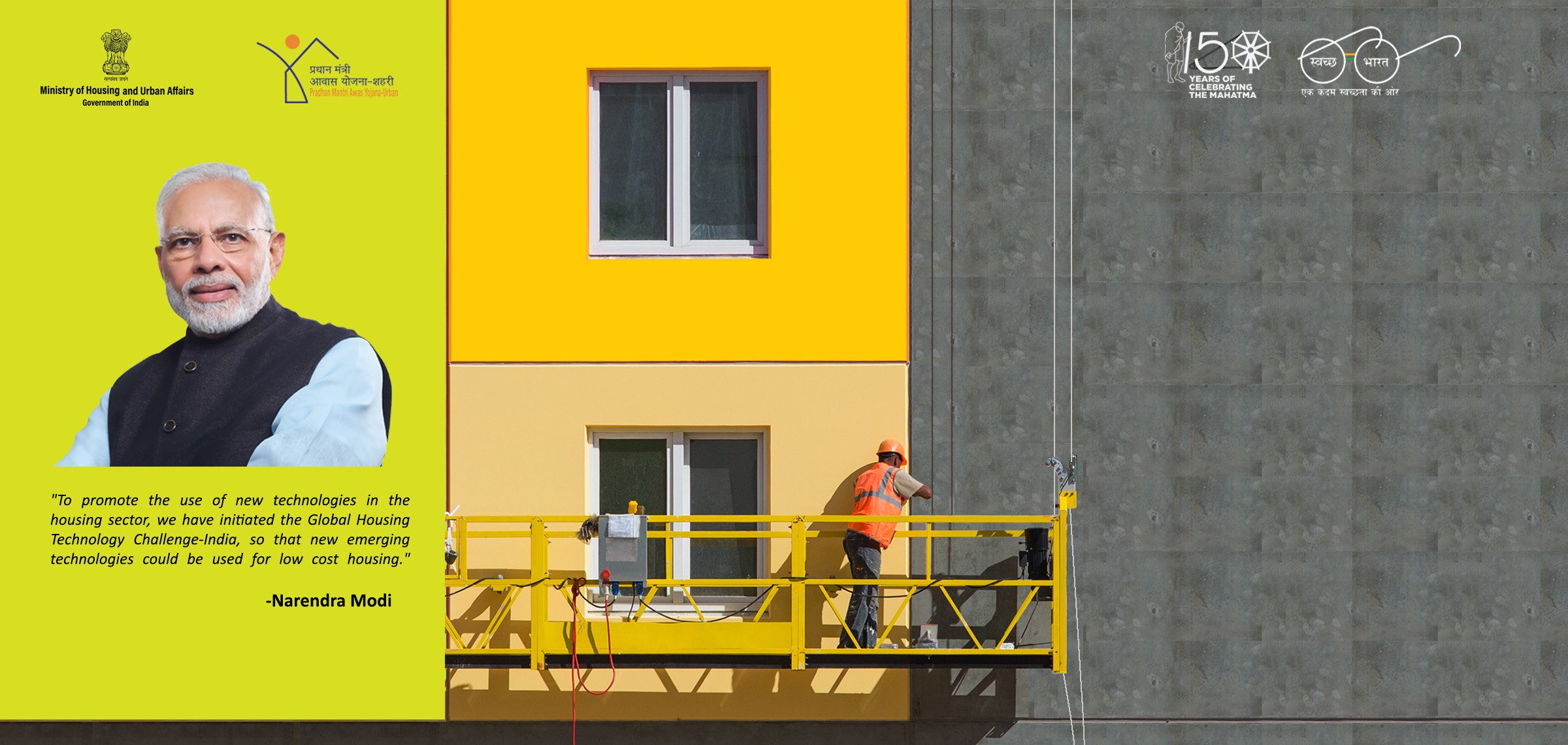 Thanks


Now Open for Questions.